作成日　2024/08/07
事業計画書
------------
株式会社○○
会社概要
基本情報
事業内容
事業概要・コンセプト
コンセプト
○○○
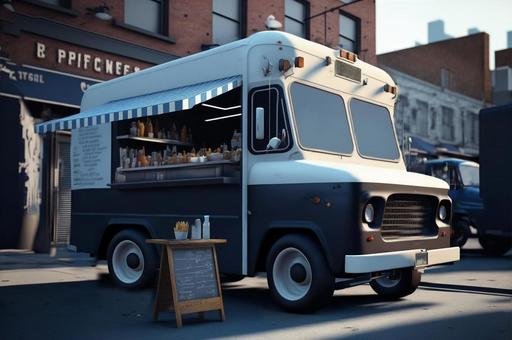 見出し
説明
競合分析
01
02
03
○○○
○○○
○○○
強み
強み
強み
弱み
弱み
弱み
収益予測
まとめ
見出し
説明
1
見出し
説明
2
見出し
説明
3